MESA ÁMBITO PLURINACIONALIDAD, COMUNIDADES Y DIVERSIDAD
Sesión 2
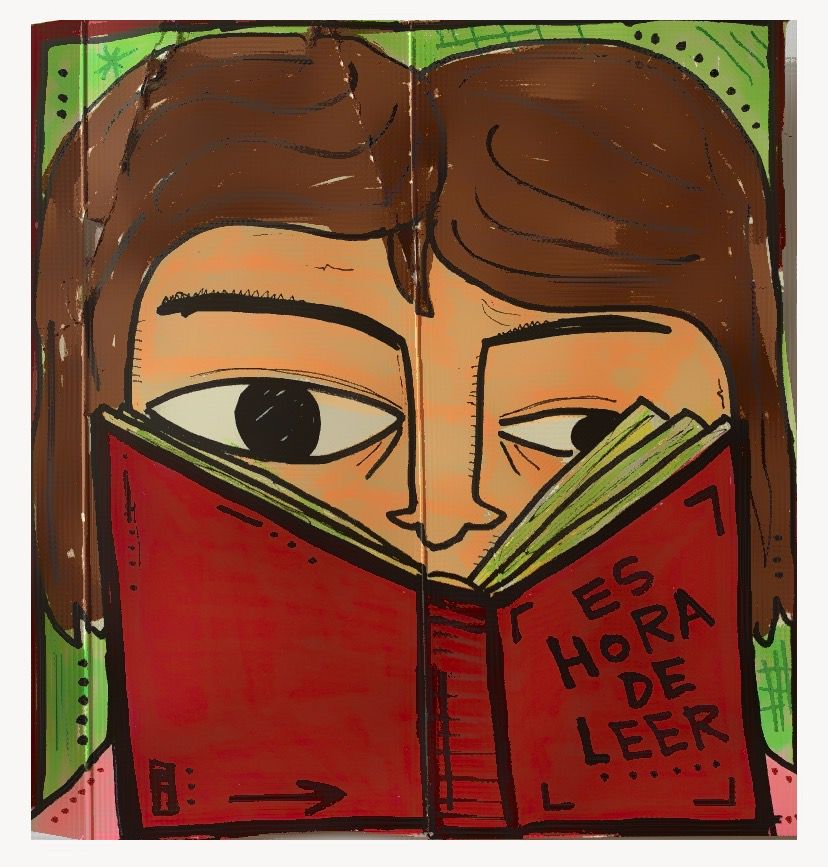 Proceso de construcción de la Política Nacional de la Lectura y el Libro 2022-2027
20/01/2022
10:00 - 12:00 hrs.
ASPECTOS QUE DEBES CONOCER
Proceso de construcción de la Política Nacional de la Lectura y el Libro 2022-2027
Las Mesas por Ámbito forman parte del proceso de construcción de la Política Nacional de la Lectura y el Libro (PNLL) 2022-2027, cuyo acompañamiento metodológico está a cargo del Centro de Sistemas Públicos de la Universidad de Chile.
La jefa de proyecto y responsable del equipo de trabajo es Constanza Symmes  (politicalibro@dii.uchile.cl) , quien desempeñó el  mismo rol en la Evaluación de la PNLL 2015-2020.
La contraparte técnica desde el Ministerio de las Culturas, las Artes y el Patrimonio es Florencia García (florencia.garcia@cultura.gob.cl), quien es coordinadora de la PNLL. 
La participación en la Mesa y en el proceso de construcción de la PNLL es voluntaria. Como instancia participativa, no hay garantía de anonimato.
Se realizará una grabación de vídeo de esta Mesa, con su consentimiento, como medio verificador de la actividad. Esta será utilizada para las tareas de sistematización de los debates y análisis.
‹#›
www.sistemaspublicos.cl
OBJETIVO Y AGENDA
Proceso de construcción de la Política Nacional de la Lectura y el Libro 2022-2027
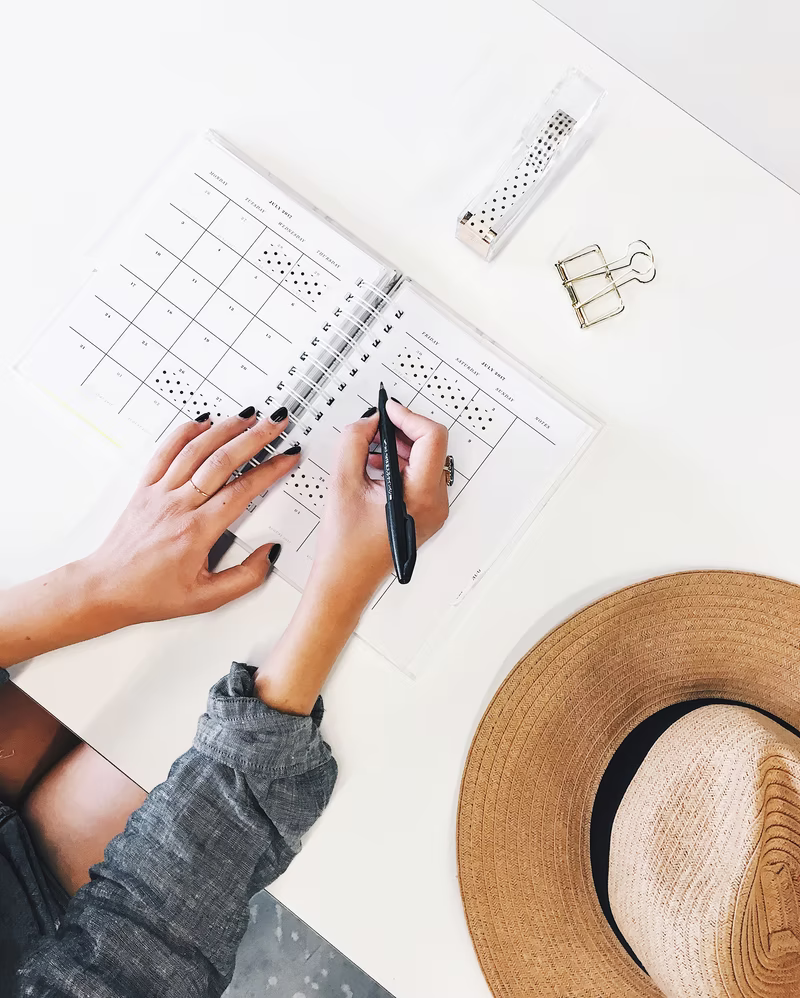 El objetivo de este espacio de trabajo es compartir la percepción de los diversos actores sobre los principales componentes del ámbito Plurinacionalidad, Comunidades y Diversidad de la PNLL, articulando las perspectivas y visiones de actores diversos.  

 Trabajaremos en 3 sesiones de 2 horas cada una:

Sesión 1:	Diagnóstico y propósito → 12 de enero   
Sesión 2: 	Objetivos, propósitos y medidas y → 20 de enero  
Sesión 3:	Principios, ejes transversales y gobernanza→ 28 de  enero
‹#›
www.sistemaspublicos.cl
¿QUÉ PRINCIPIOS GUIARÁN NUESTRO TRABAJO?
Proceso de construcción de la Política Nacional de la Lectura y el Libro 2022-2027
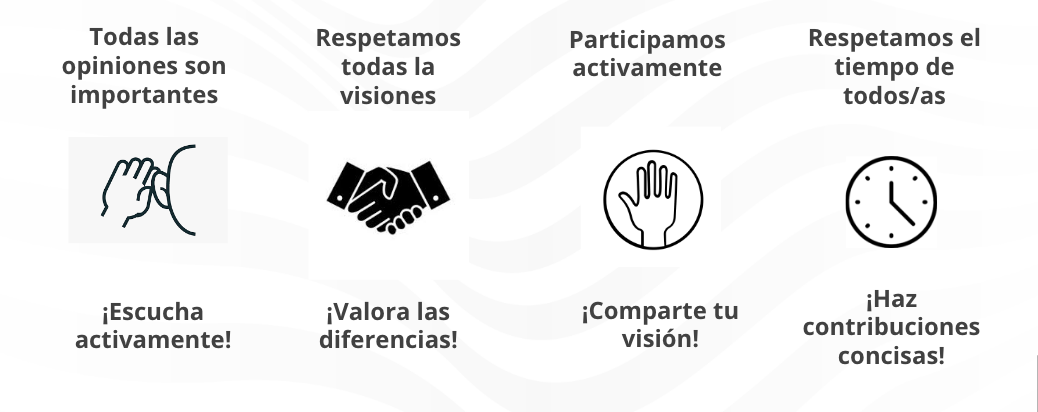 ¿CÓMO INTERACTUAMOS EN LAS MESAS?
Proceso de construcción de la Política Nacional de la Lectura y el Libro 2022-2027
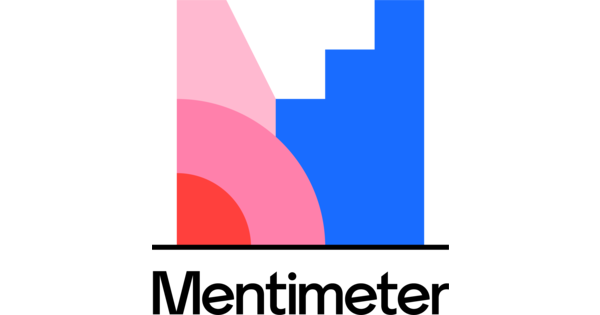 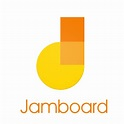 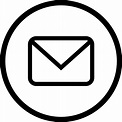 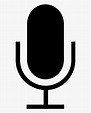 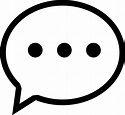 ‹#›
[Speaker Notes: empezar a grabar después de esta lámina (se pasa a jamboard)]
¿QUÉ DESAFÍOS  Y OPORTUNIDADES IDENTIFICAMOS?
Proceso de construcción de la Política Nacional de la Lectura y el Libro 2022-2027
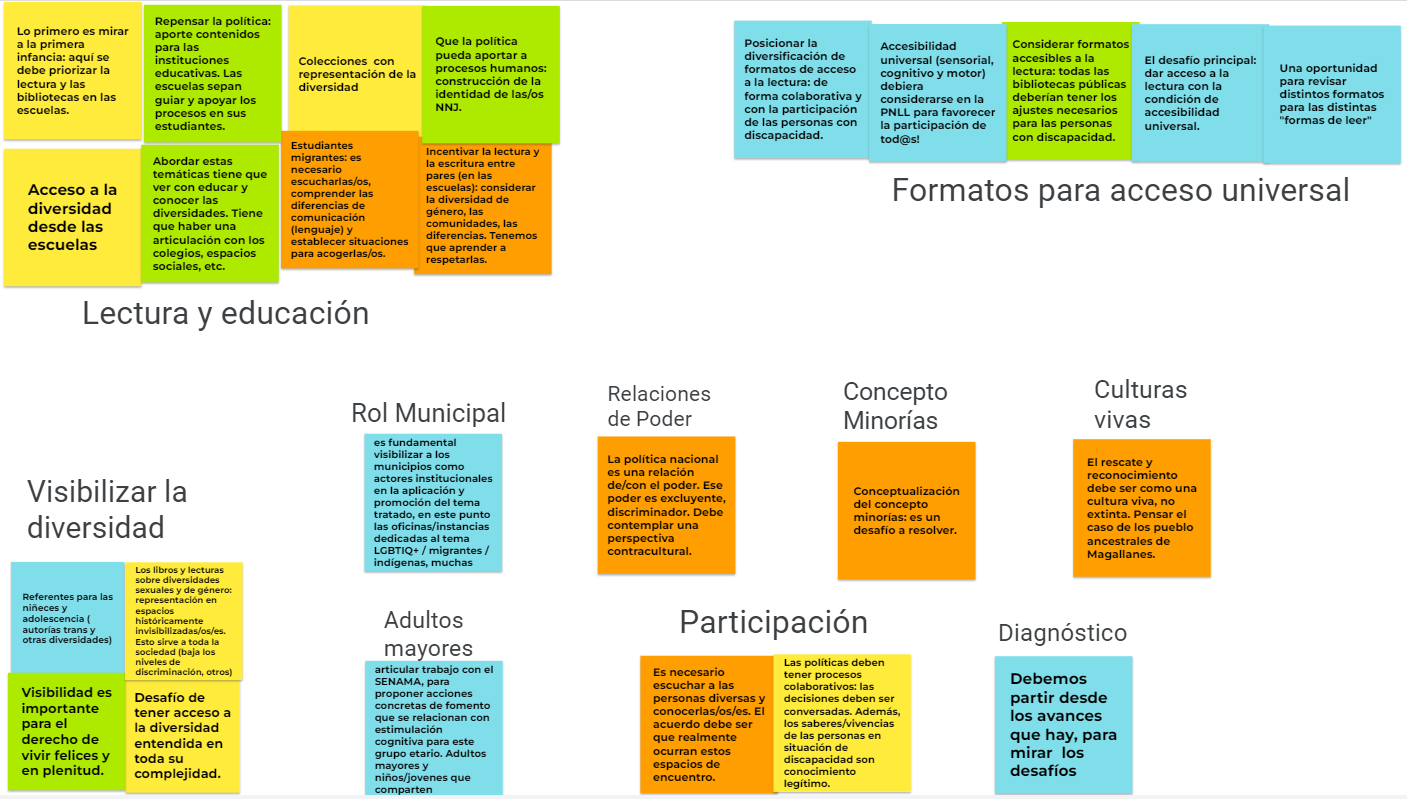 ‹#›
DESAFÍOS DEL ÁMBITO DESDE LOS TERRITORIOS
Proceso de construcción de la Política Nacional de la Lectura y el Libro 2022-2027
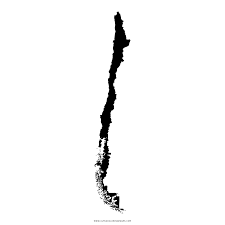 DERECHO
LECTURA Y EDUCACIÓN
La Lectura como un derecho garantizado y transversalizado  en las agendas  y en la planificación territorial es un anhelo compartido.
LEY DE BIBLIOTECAS
Surgen desafíos para fomentar la lectura desde la escuela, formar profesores/as en mediación, profesionalizar bibliotecas CRA, articular con otros actores del ecosistema, entre otros.
EL ACCESO A LA LECTURA
Pese a los avances, persiste como desafío en muchos territorios. Espacios, formatos, colecciones.
DIVERSIDAD
PRÁCTICAS LECTORAS DIVERSAS
Territorios
Género
Generaciones
Comunidades
EL GOCE COTIDIANO DE LA LECTURA
ESPACIOS DE LECTURA DIVERSOS
Es un desafío compartido, que requiere fomentar las prácticas lectoras en todas las comunidades, desde la primera infancia, con una oferta atractiva.
FORMATOS DE LECTURA DIVERSOS
PERTINENCIA TERRITORIAL
FOMENTO LECTOR
Es el desafío preponderante en los territorios, con diversas necesidades y oportunidades para el trabajo multiactor
Recursos, toma de decisiones, base de evidencia y  articulación de actores descentralizada
‹#›
¿Cómo se estructura la PNLL 2015-2020?
Objetivo de la Política
Ámbitos de la Política
Lectura
Creación
Industria e Internacionalización
Patrimonio Bibliográfico
Marco Jurídico
Propósitos del Ámbito
Propósito
Propósito
Propósito
Propósito
Propósito
Área 1
Área 1
Área 1
Área 1
Área 1
Área 2
Área 2
Área 3
Áreas de Medidas
Área 2
Área 2
Área 3
Área 4
Área 3
Área 4
Área 5
Área 6
Área 5
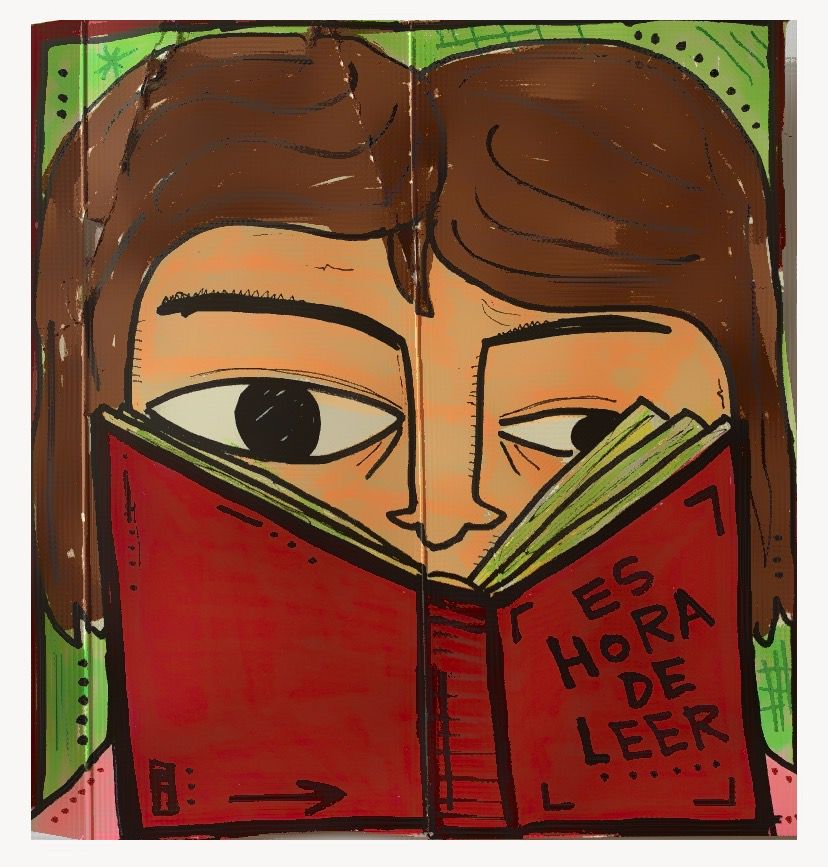 ¿Qué objetivo debe guiar la nueva Política del sector para el siguiente período?
‹#›
www.sistemaspublicos.cl
Objetivo de la PNLL 2015 - 2020:

“Crear las condiciones para asegurar a todos los habitantes del país, incluyendo a los pueblos originarios con sus lenguas y a las comunidades tradicionales, rurales y de inmigrantes, la participación y el acceso a la lectura, el libro, la creación, el patrimonio y los saberes, protegiendo y fomentando la diversidad cultural y territorial, con equidad e integración social.”
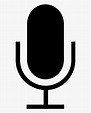 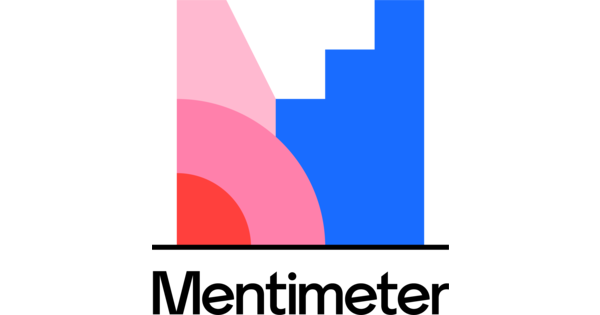 ‹#›
www.sistemaspublicos.cl
[Speaker Notes: pregunta 1 menti - sub sala]
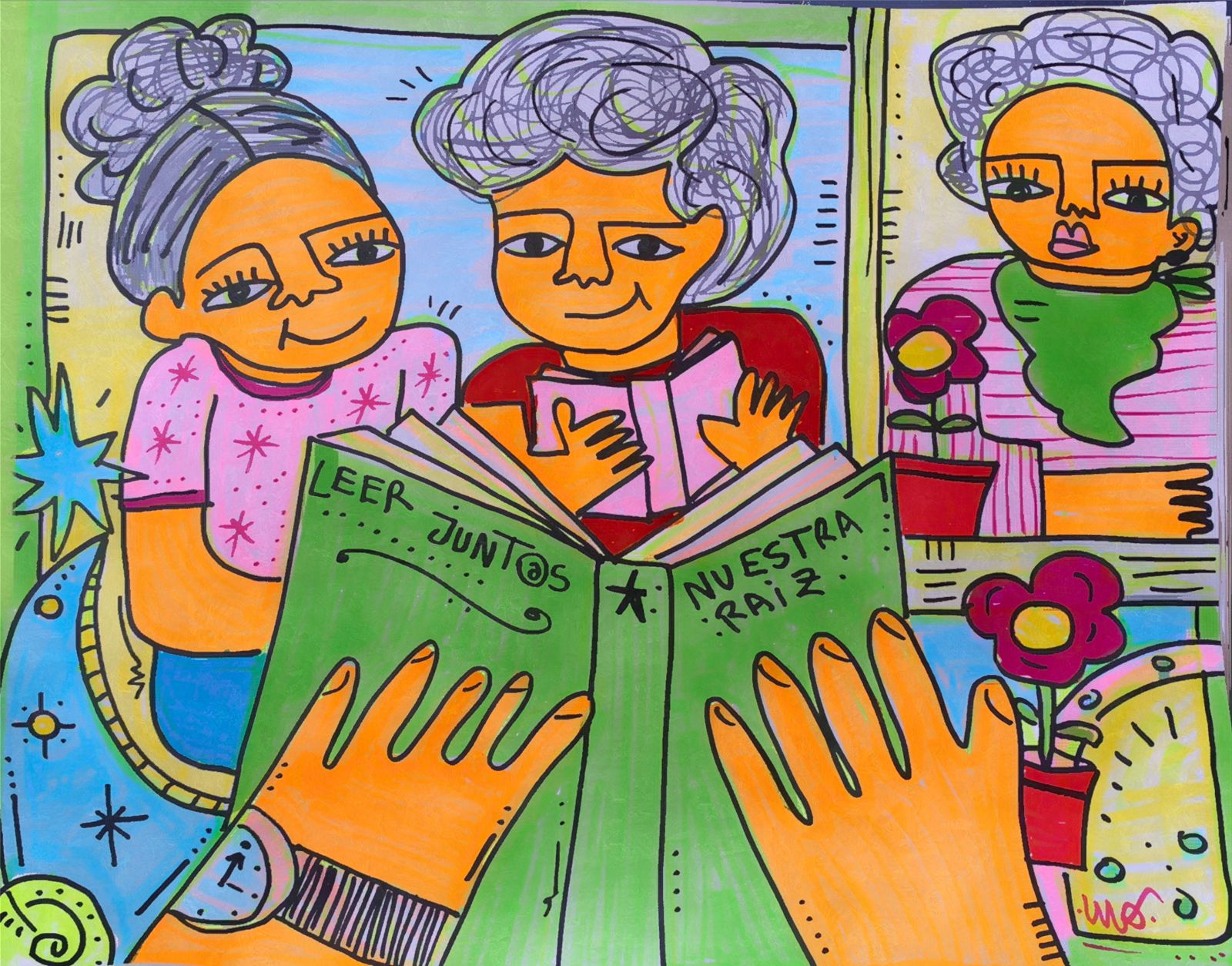 ¿Qué propósitos deben guiar los ámbitos de la política en el próximo quinquenio?
‹#›
www.sistemaspublicos.cl
[Speaker Notes: poner todos los propositos por ambitos y preguntar por mentimeter]
Propósito del Ámbito de Lectura PNLL 2015-2020
“Concebir la lectura como parte fundamental de los derechos económicos, sociales y culturales de las personas, considerándola factor esencial en la formación de ciudadanas y ciudadanos creativos, reflexivos, críticos y participativos y constructores de procesos democráticos.”
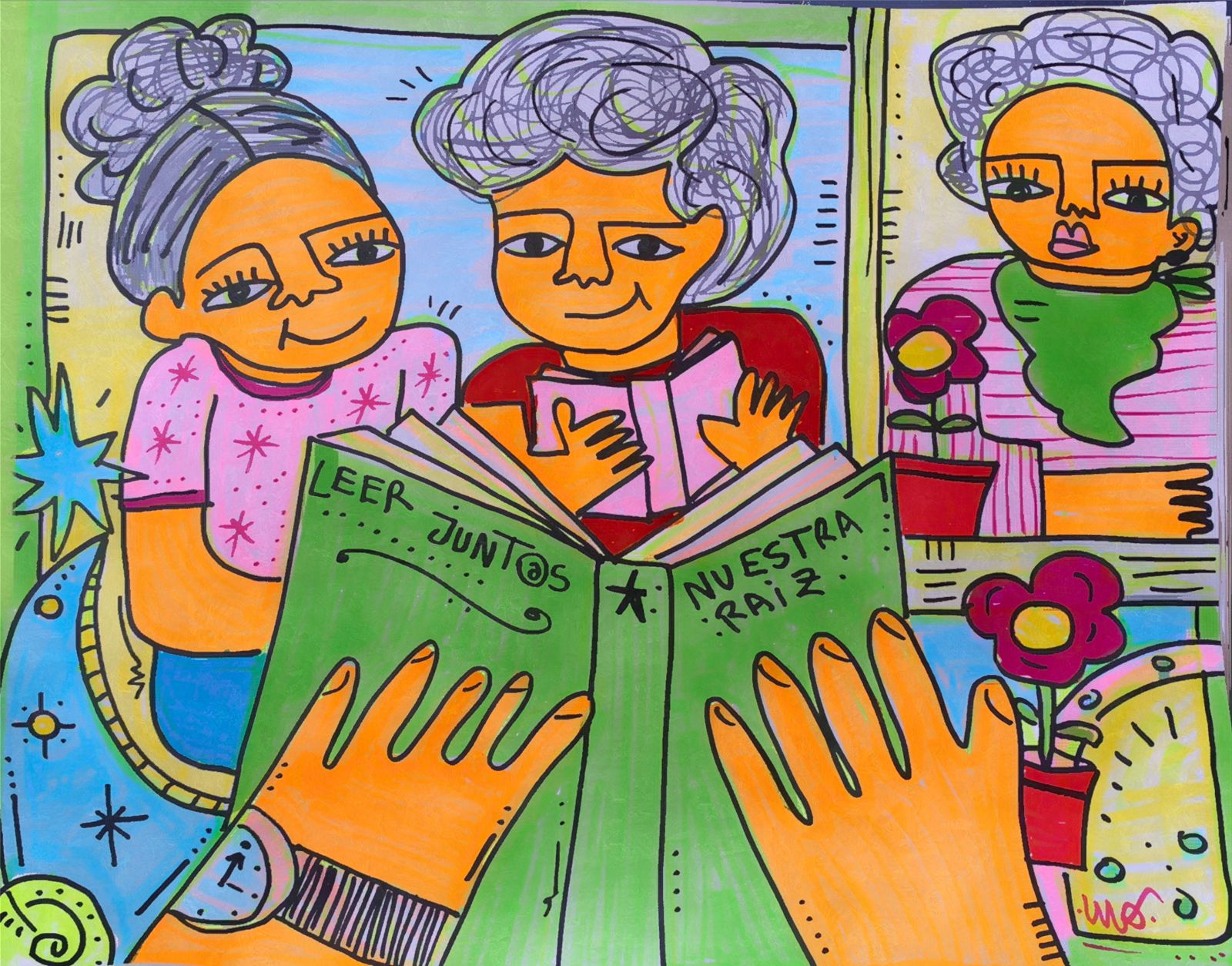 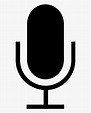 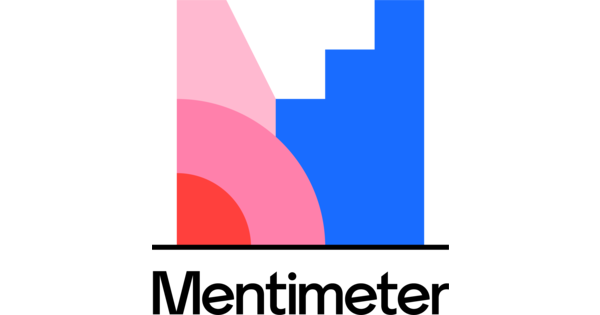 ‹#›
www.sistemaspublicos.cl
[Speaker Notes: pregunta 2 menti - sub sala]
Propósito del Ámbito de Creación PNLL 2015-2020
“Potenciar la creación y las expresiones escritas y orales, valorándolas y visibilizándolas socialmente, como agentes movilizadores de identidad, memoria y reflexión crítica”
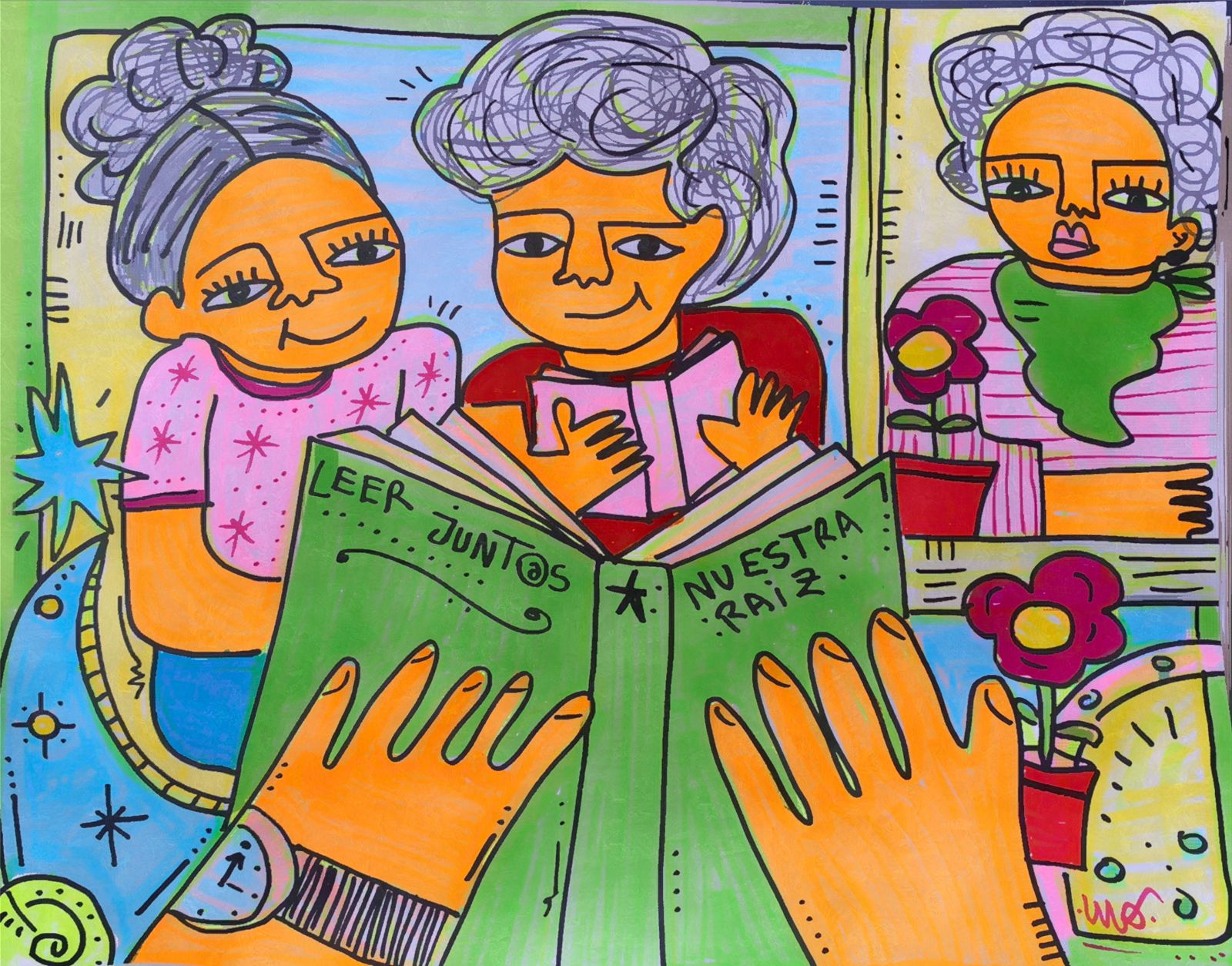 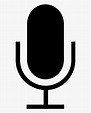 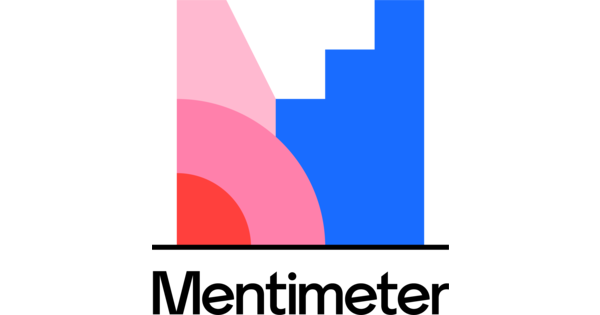 ‹#›
www.sistemaspublicos.cl
[Speaker Notes: pregunta 2 menti - sub sala]
Propósito del Ámbito de Patrimonio Bibliográfico PNLL 2015-2020
“Asegurar la identificación del patrimonio bibliográfico y documental, público y privado en cualquier forma de expresión, ya sea escrita u oral, en signos/códigos, sonidos y/o imágenes, independiente de su soporte material, poniendo en valor su carácter patrimonial, mediante el registro y conservación, con fines educativos, de investigación y divulgación, potenciando el rol de las bibliotecas patrimoniales y archivos”
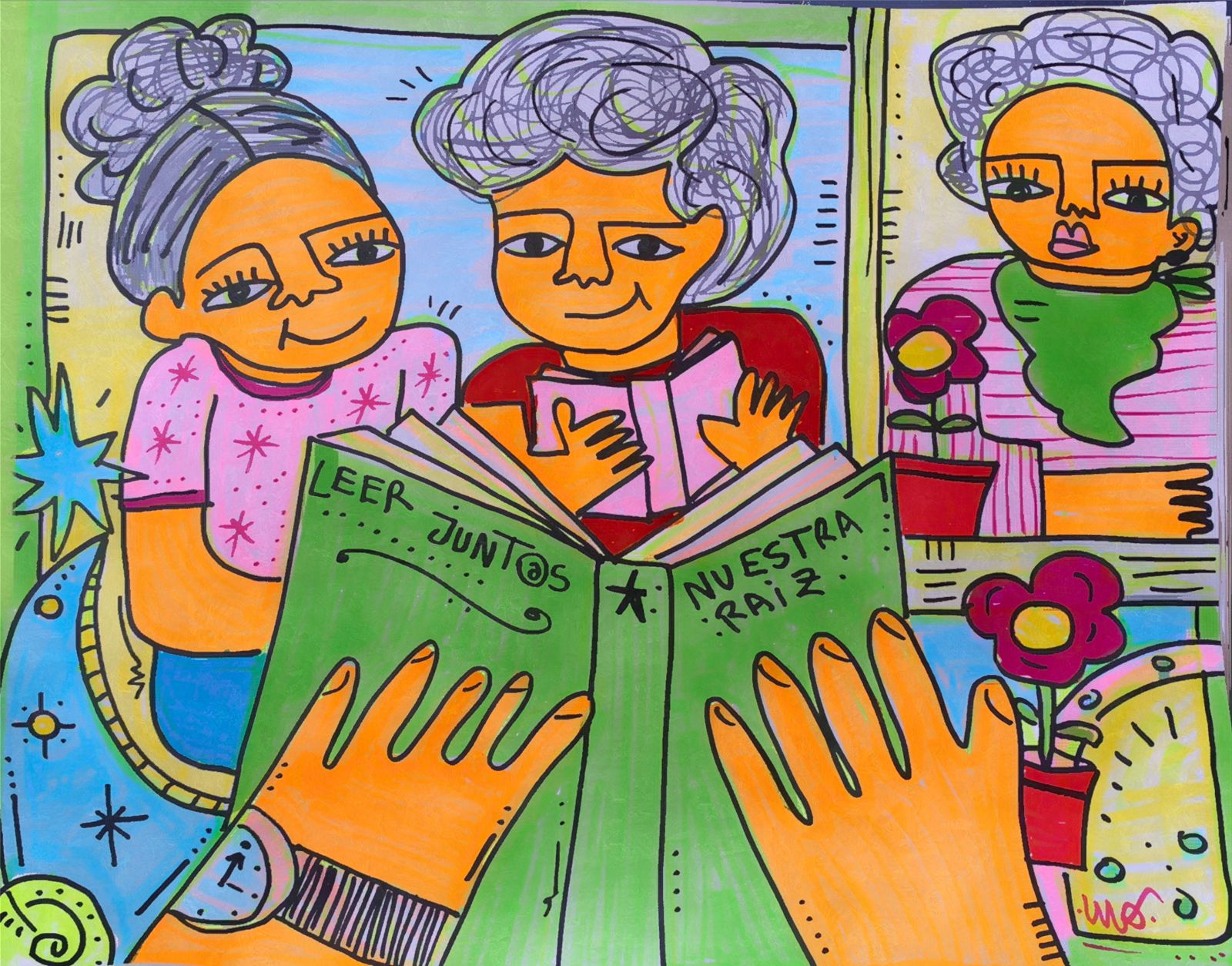 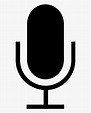 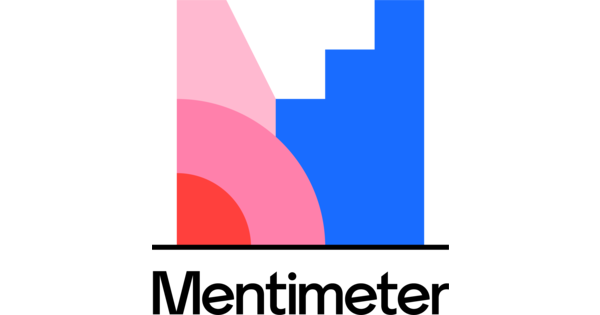 ‹#›
www.sistemaspublicos.cl
[Speaker Notes: pregunta 2 menti - sub sala]
Propósito del Ámbito de Industria e internacionalización  PNLL 2015-2020
“Crear las condiciones para el desarrollo de una industria del libro  nacional y regional sostenible, en formato impreso y electrónico, que permita incrementar y fortalecer la producción creativa e intelectual, así como la producción y circulación editorial que asegure un intercambio equilibrado del libro chileno dentro del país, con América Latina y el mundo, poniendo en valor la bibliodiversidad, el desarrollo del pensamiento local, indígena y de las diversas manifestaciones de nuestras expresiones culturales:urbanas, rurales, indígenas y no indígenas”
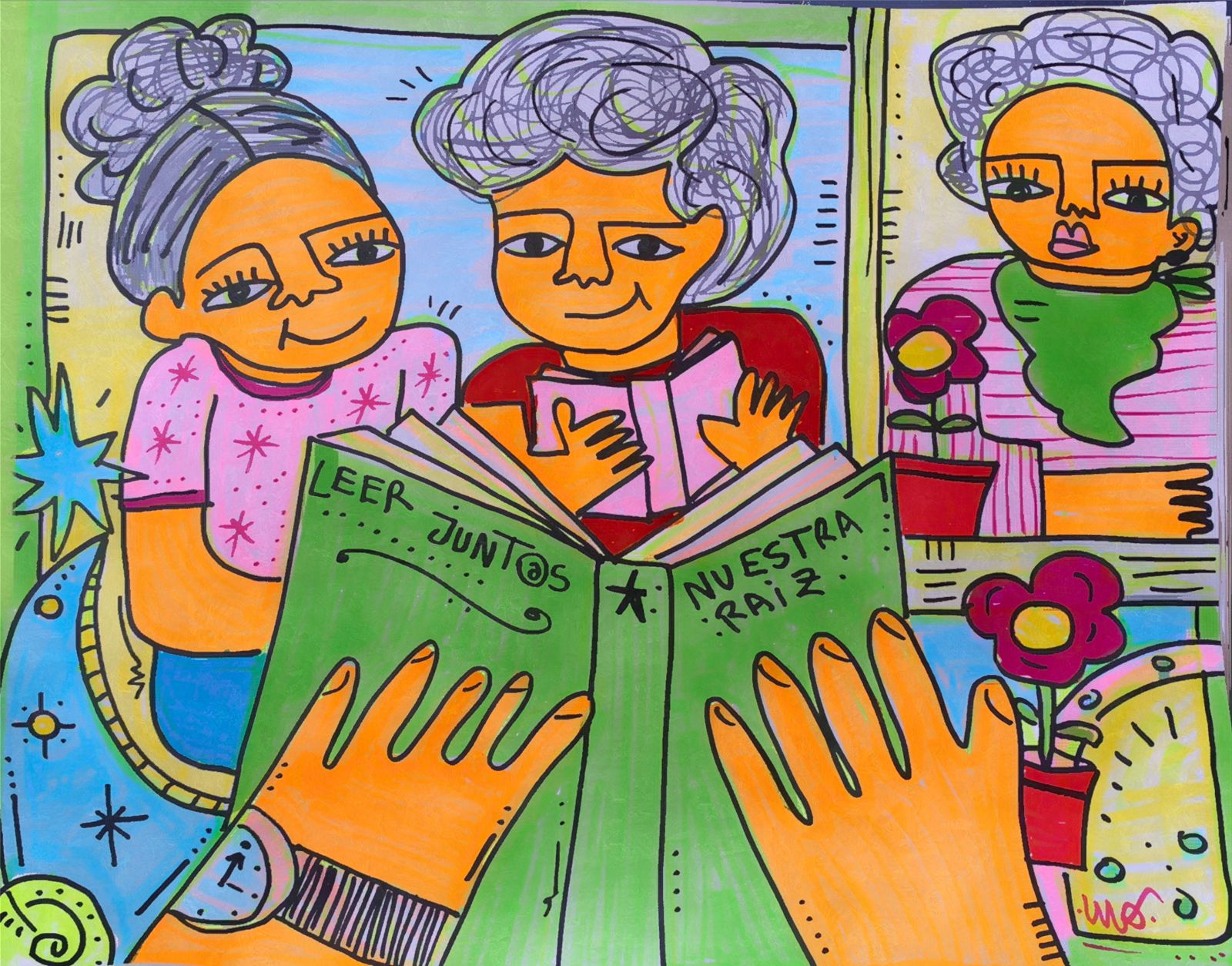 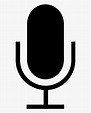 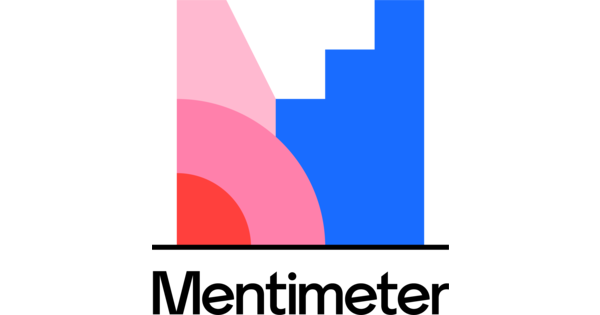 ‹#›
www.sistemaspublicos.cl
[Speaker Notes: pregunta 2 menti - sub sala]
Propósito del Ámbito de Marco Jurídico Institucional PNLL 2015-2020
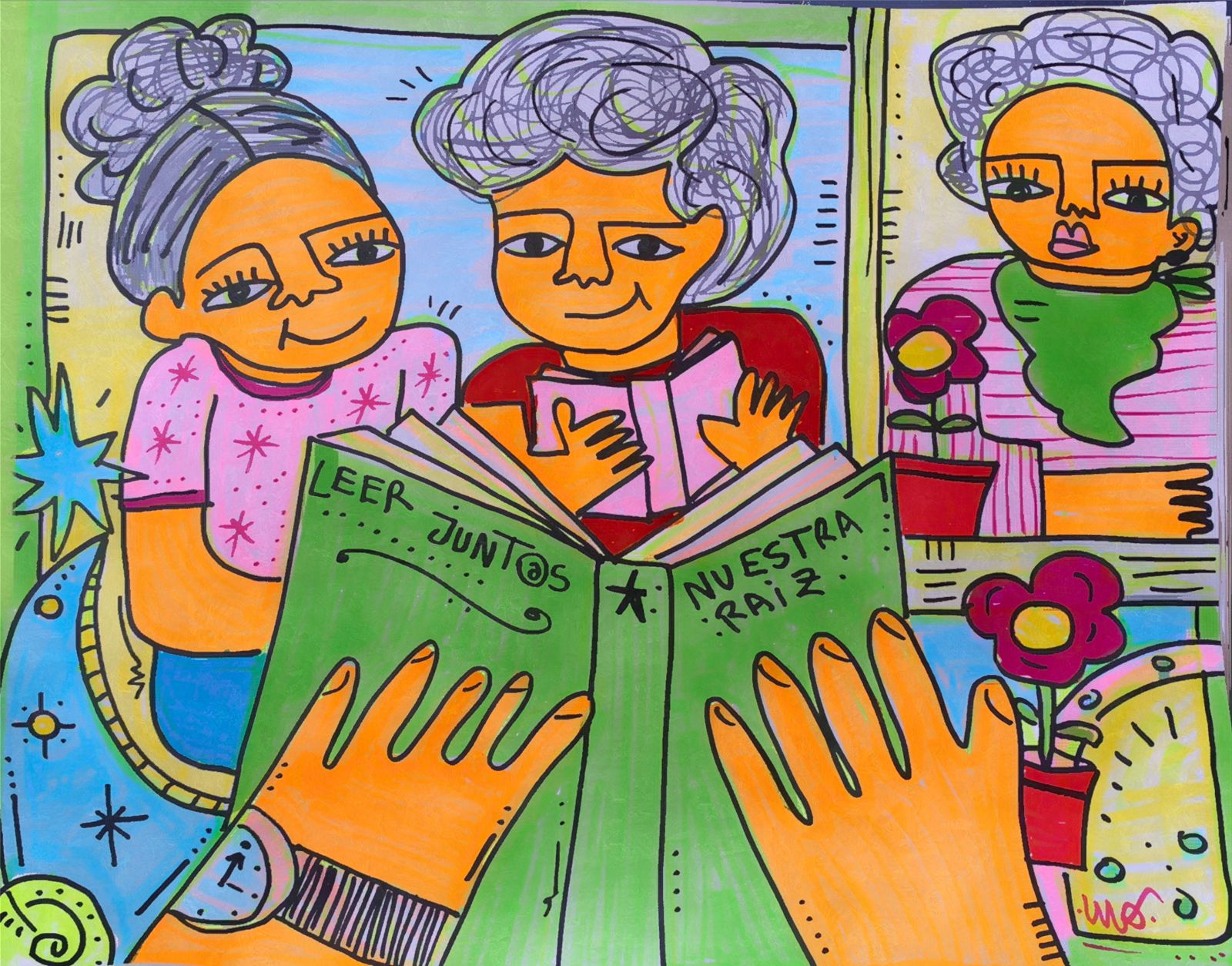 “Proporcionar un marco jurídico e institucional que garantice la implementación de la Política Nacional de la Lectura y el Libro”
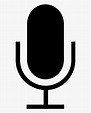 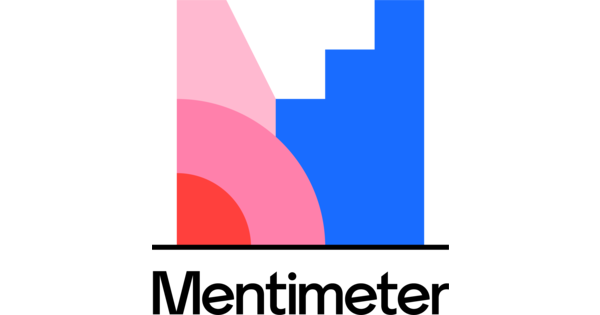 ‹#›
www.sistemaspublicos.cl
[Speaker Notes: pregunta 2 menti - sub sala]
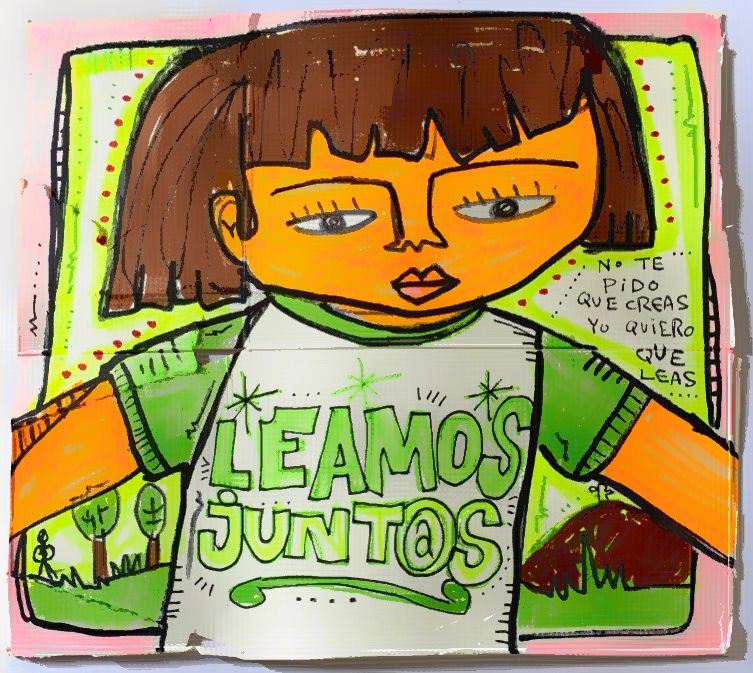 ¿Qué recomendaciones harías para incorporar de la mejor forma posible las  perspectivas de la plurinacionalidad, comunidades y diversidades en la PNLL 2022-2027?
‹#›
www.sistemaspublicos.cl
¡MUCHAS GRACIAS POR SU PARTICIPACIÓN!
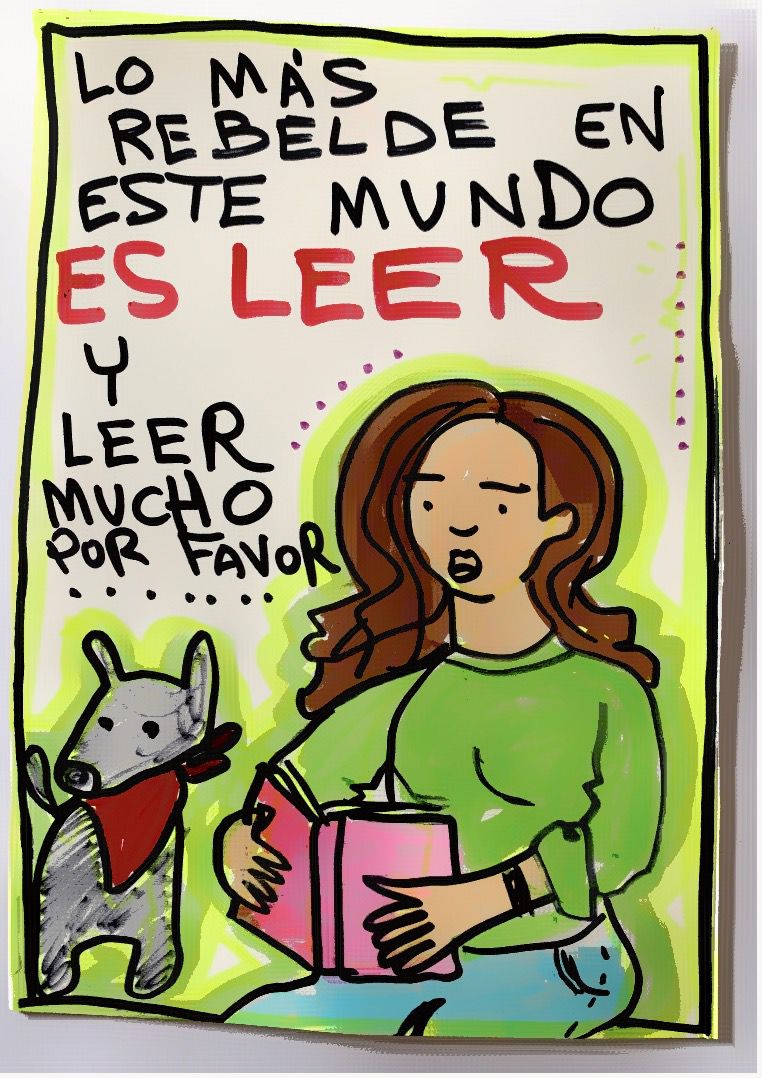 Los esperamos en la tercera sesión de la Mesa de Plurinacionalidad, comunidades y diversidades, a realizarse en la siguiente fecha:
Viernes 28 de enero
10:00 – 12:00 hrs.
Para dudas y sugerencias:
politicalibro@dii.uchile.cl
‹#›